Биологические основы поведения
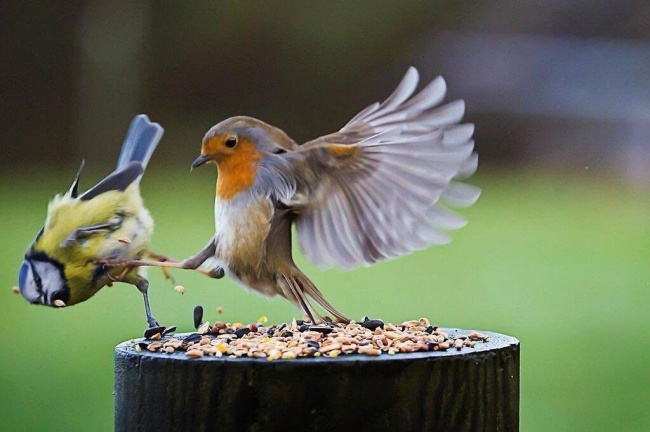 Поведение -  проявление свойства раздражимости.
П животных  это - способность изменять свои действия, реагируя на внутренние и внешние факторы.
 П -  один из важнейших способов активного приспособления животных к многообразию условий окружающей среды. 
Поведение обеспечивает выживание и успешное воспроизведение как отдельной особи, так и группы, и вида в целом
Что читать?
Рассказы и истории о животных
   В. Бианки
   С.Чарушин
   Э.Сетон-Томпсон
   Д.Лондон
   Д.Корбетт «Кумаонские людоеды», «Храмовый тигр», «Леопард из Рудрапраяга»
   К.Лоренц «Кольцо царя Соломона», «Человек находит друга»
Научно-популярные издания
   К.Лоренц «Агрессия»
   А.Казанцева «Кто бы мог подумать!», «Мозг материален»
   Б.Жуков «Введение в поведение», «Стой, кто ведет!»
   Н.Кукушкин «Хлопок одной ладонью»
   Р.Сапольски «Биология добра и зла»
Интернет-сайты
   Элементы большой науки
   N+1
   Постнаука
ОСНОВНЫЕ НАПРАВЛЕНИЯ В ИЗУЧЕНИИ ПОВЕДЕНИЯ 
ЖИВОТНЫХ
В изучении поведения животных участвуют представители различных специальностей: биологи (физиологи, зоологи, генетики и т.д.), психологи, математики и т.п.
Изучаются разные стороны поведения и применяются различные теоретические и методические подходы. 
Для объяснения поведения используются не только биологические, но и кибернетические модели.
Разные исследования соединяются в  современную науку о поведении животных и человека.
НАУЧЕНИЕ
РЕАКЦИЯ НА ВНЕШНИЕ СТИМУЛЫ
ЭВОЛЮЦИЯ СОЗНАНИЯ
СРАВНИТЕЛЬНАЯ ПСИХОЛОГИЯ
БИХЕВИОРИЗМ
ЗООПСИХОЛОГИЯ
науки о поведении
ТЕОРИЯ ФУНКЦИОНАЛЬНЫХ СИСТЕМ
ГЕШТАЛЬТПСИХОЛОГИЯ
НЕЙРОСЕТИ
АРХЕТИПЫ СОЗНАНИЯ
ЭТОЛОГИЯ
ЕСТЕСТВЕННОЕ ПОВЕДЕНИЕ